DELEGACIÓN EN ENFERMERÍA
LIC ELISA CURAY
Al dirigir es necesario delegar, 
porque el que dirige no puede realizar todas las acciones de dirección y toma de decisiones
Delegación de autoridad y responsabilidad: Si delegamos responsabilidad,debe-mos delegar también autoridad, porque ello hace posible cumplir con las funciones delegadas
principios
A mayor delegación, mayor 
control: 
Si delegamos autoridad y 
Responsabilidad podemos 
mantener el  control a través de 
las personas en quienes  
delegamos la autoridad y no en 
todos los  miembros de nivel 
operativo.
03.
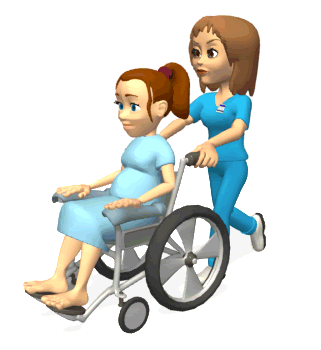 Establecer límites de 
responsabilidad acordes 
con la autoridad 
delegada evita excesos:
Para evitar el mal uso de 
la autoridad delegada se 
permite y se recomienda 
el establecimiento
de límites.
Normas para estimular la eficiencia al 
dirigir:
• Desarrollo de personal para asumir funciones delegadas
• Preparación e introducción para la delegación
• División equitativa del trabajo
• Reconocimiento del trabajo de los subordinados
• Establecimiento de canales apropiados de comunicación
•
Estructura de organización acorde con los objetivos
• Promover el ascenso y el escalafón
• Considerar las motivaciones conductuales
• Reconocer la organización informal
• Considerar las variables del entorno
Dirección de personal
La dirección de personal se realiza por medio de la integración de recursos humanos.
Concepto
La integración para desarrollar la dirección de 
personal es la encargada de optimizar los recursos
tanto humanos, técnicos y financieros para la 
ejecución del plan.
Incluye desde el reclutamiento, la selección y la capacitación para la productividad. La integración de recursos humanos está íntimamente relacionada con la planeación y la organización
La responsabilidad inmediata de la integración es de los administradores
La integración es interdependiente de la estructura de organización, la cual, a su vez, depende de los planes de la empresa, consiste en la selección, evaluación y el desarrollo de personal.
El administrador responsable verifi- ca que las interrelaciones sean reconocidas e implantadas
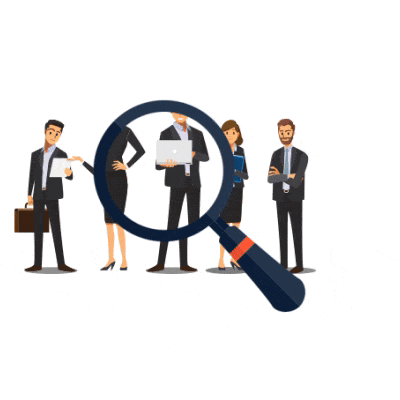 Reclutamiento

Selección

Introducción y desarrollo
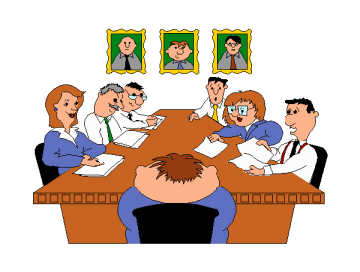 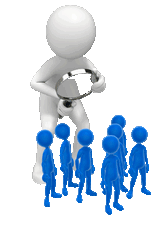 Técnicas de integración
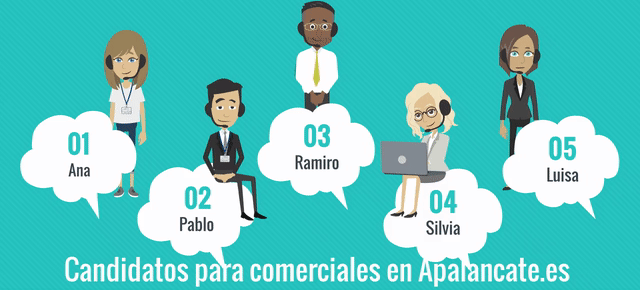 Reclutamiento
Reclutar significa 
reunir, recabar, ordenar 
y obtener la 
información necesaria 
sobre los recursos
útiles a la organización.
El reclutamiento se 
realiza en los centros 
que producen los 
recursos
a través de  los trabajadores
de la empresa, por los 
medios de  comunicación y los 
internos de la  organización.
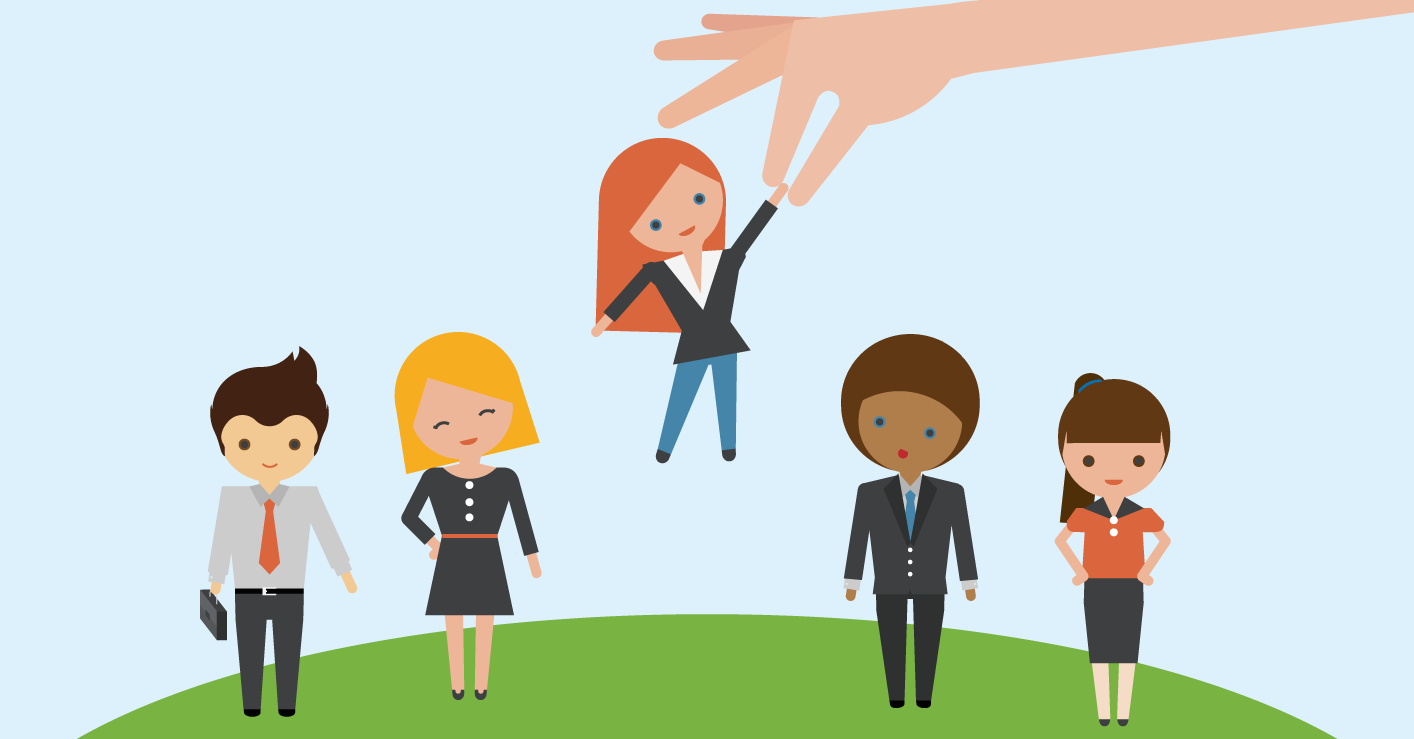 SELECCIÓN
Para asegurar la selección de personal existen algunos
Métodos:
La selección consiste en escoger, decidir y aceptar aquel recurso que más convenza para lograr
los objetivos planeados. La selección se utiliza tanto en los recursos humanos como materiales.
1. La prueba de admisión.
2. El expediente de admisión.
3. La entrevista.
4. Los periodos de prueba.
5. El currículum vitae.
CURRICULUM VIATAE
Selección de recursos
CONTRATACIÓN
Relación de trabajo entre el trabajador y el que contrata
materiales
En la  selección 
de  material, 
equipo o 
instrumental
Introducción y desarrollo
El último paso de la 
integración consiste 
en  propiciar el 
óptimo rendimiento 
del personal y  el 
equipo
promover las potencialidades de los recursos humanos
Una forma de lograr 
eficiencia es la enseñanza en servicio en sus cuatro áreas
Áreas de la enseñanza en servicio
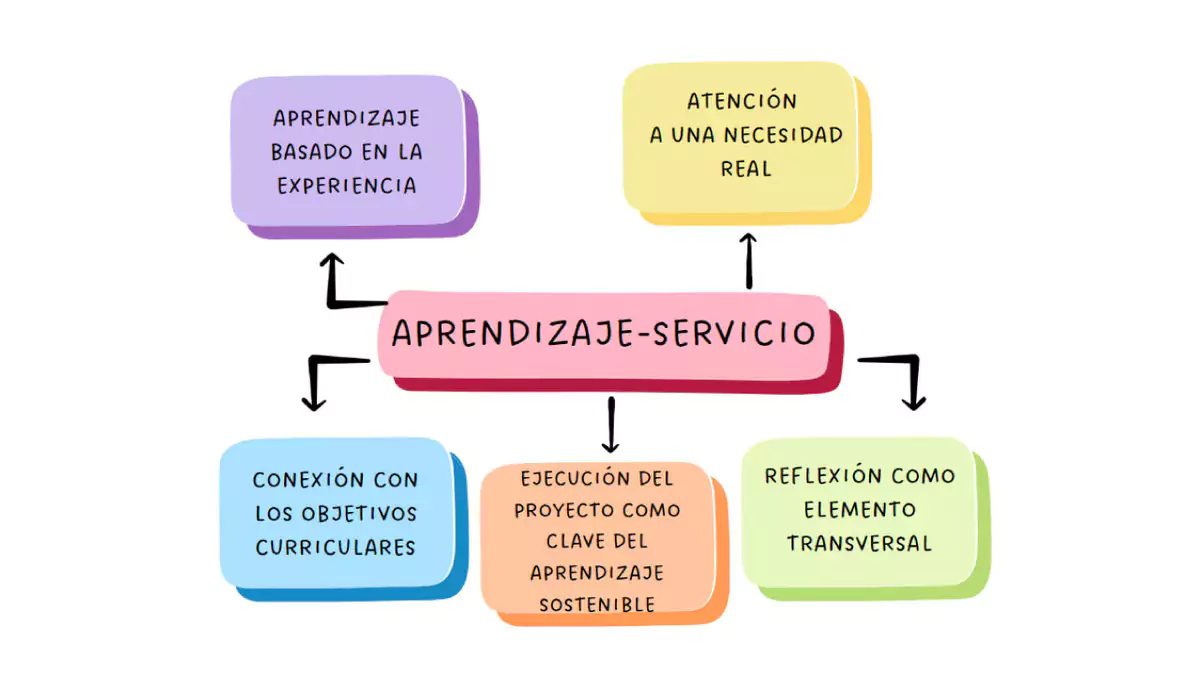 • Orientación
• Desarrollo de liderazgo
• Adiestramiento
• Educación continuada
Reclutamiento, selección, introducción y desarrollo de recursos materiales.
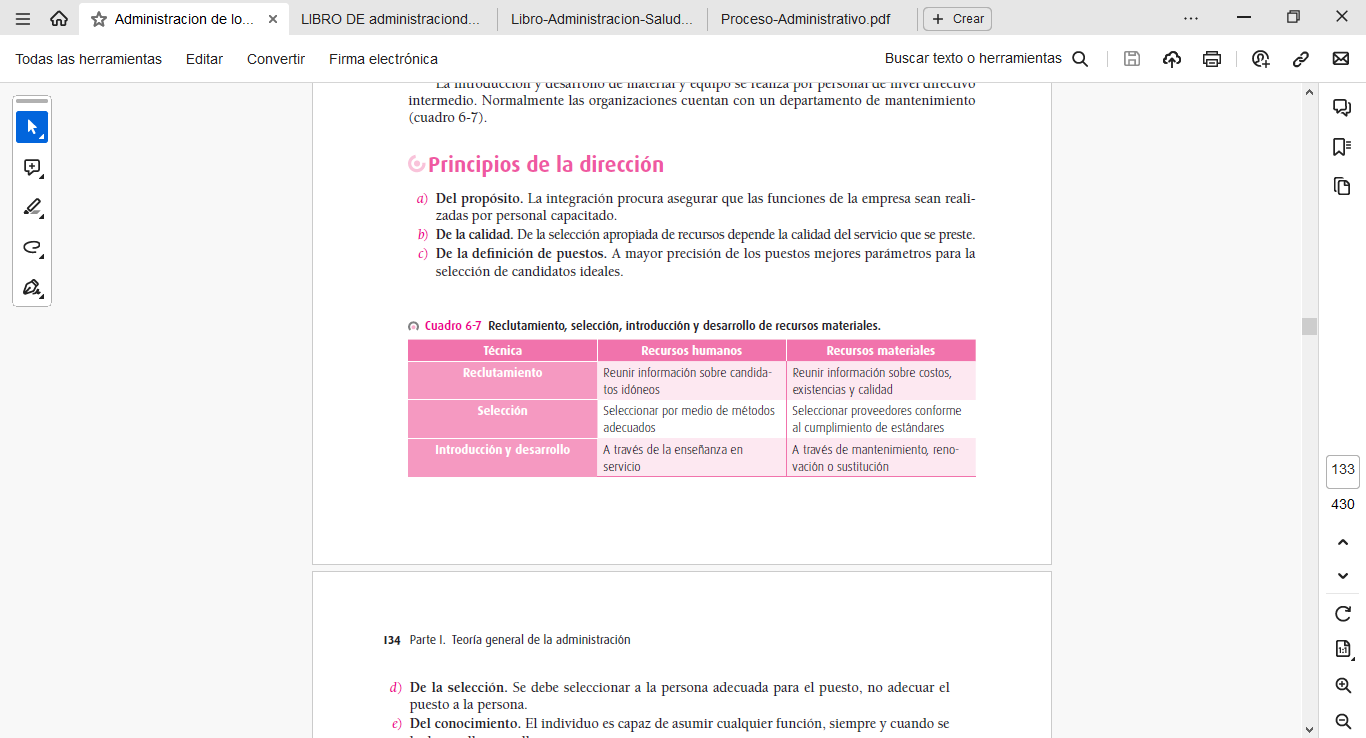 CONTROL
Concepto
“El control es la apreciación del resultado de ejecutar los 
planes en  relación con los objetivos previamente establecidos, 
determinando  las causas de las posibles desviaciones y las 
medidas oportunas para su corrección”.
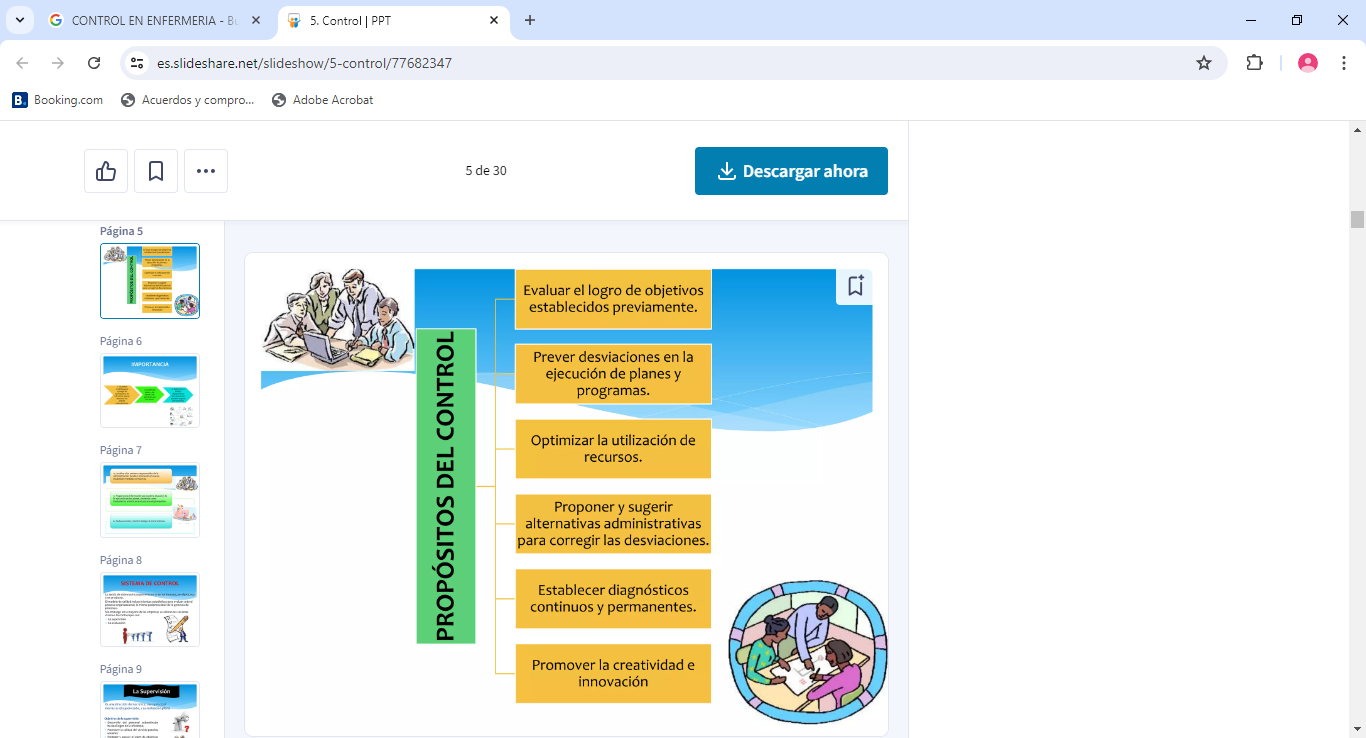 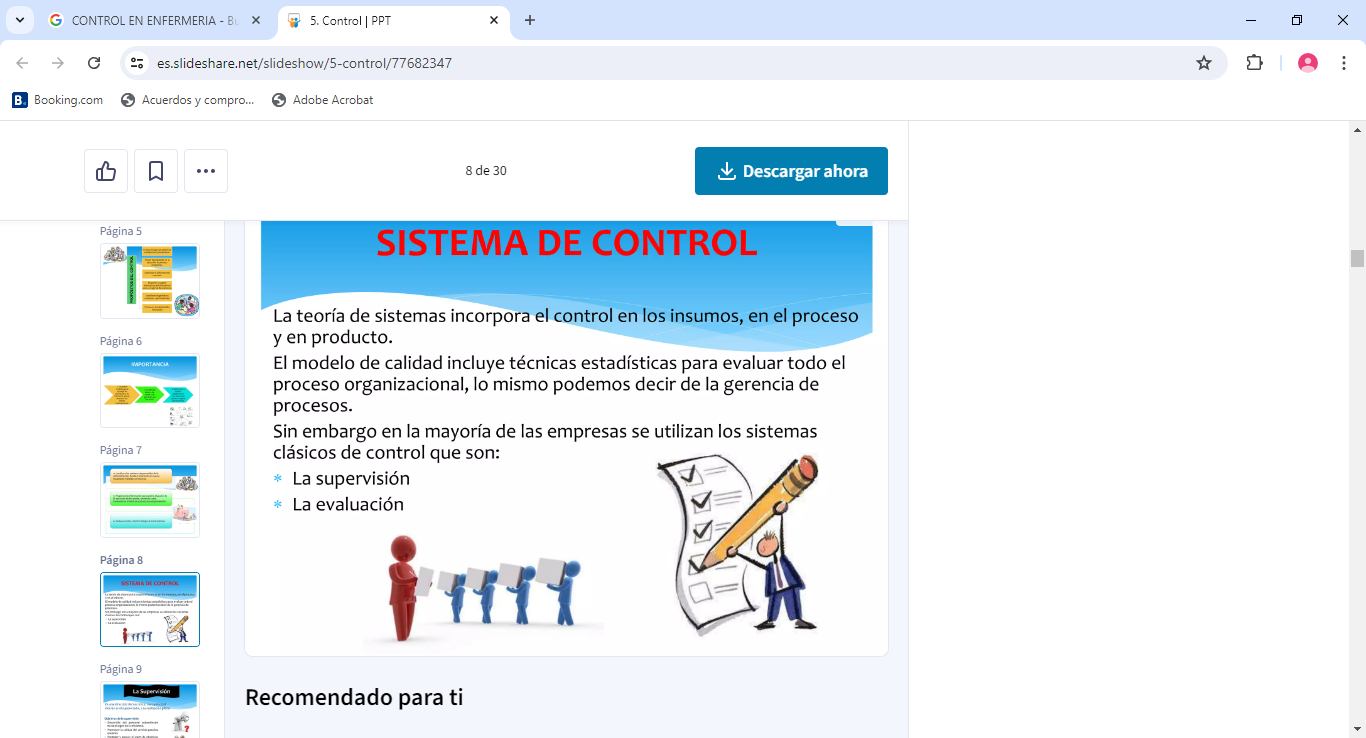 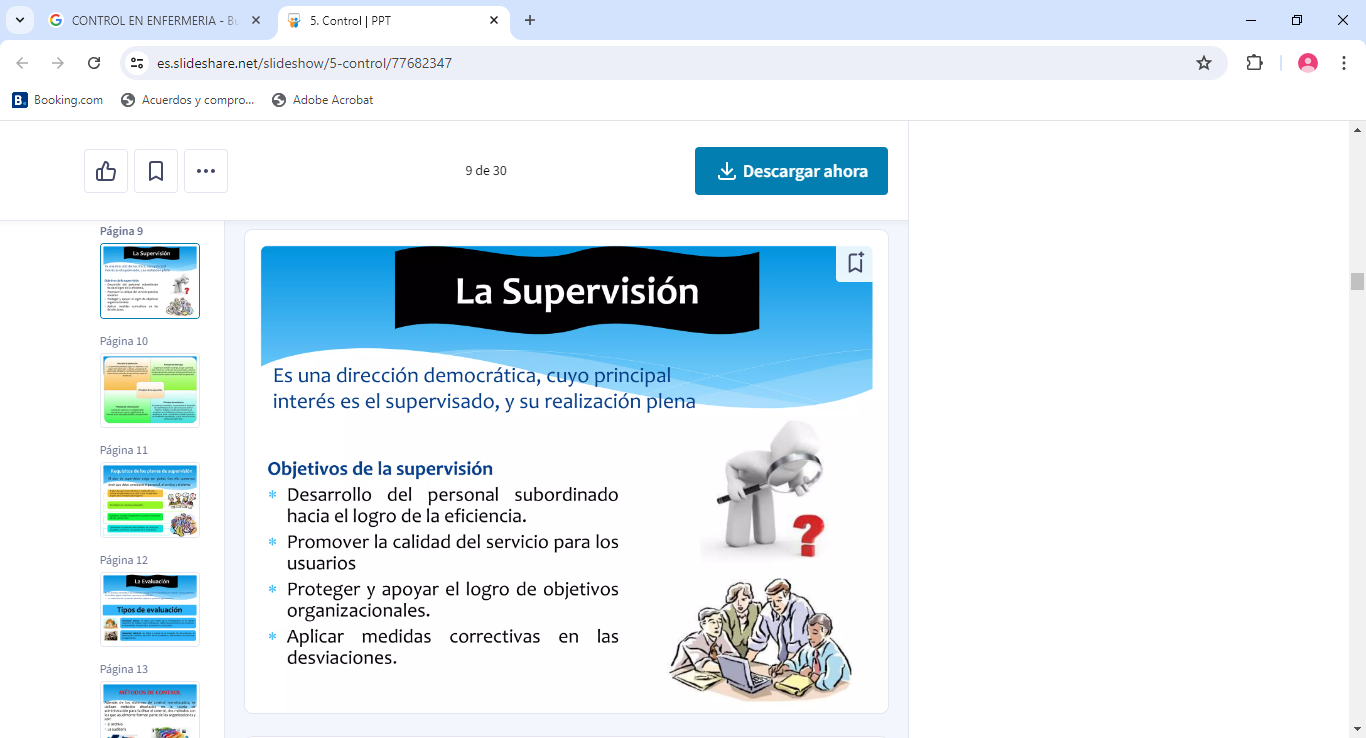 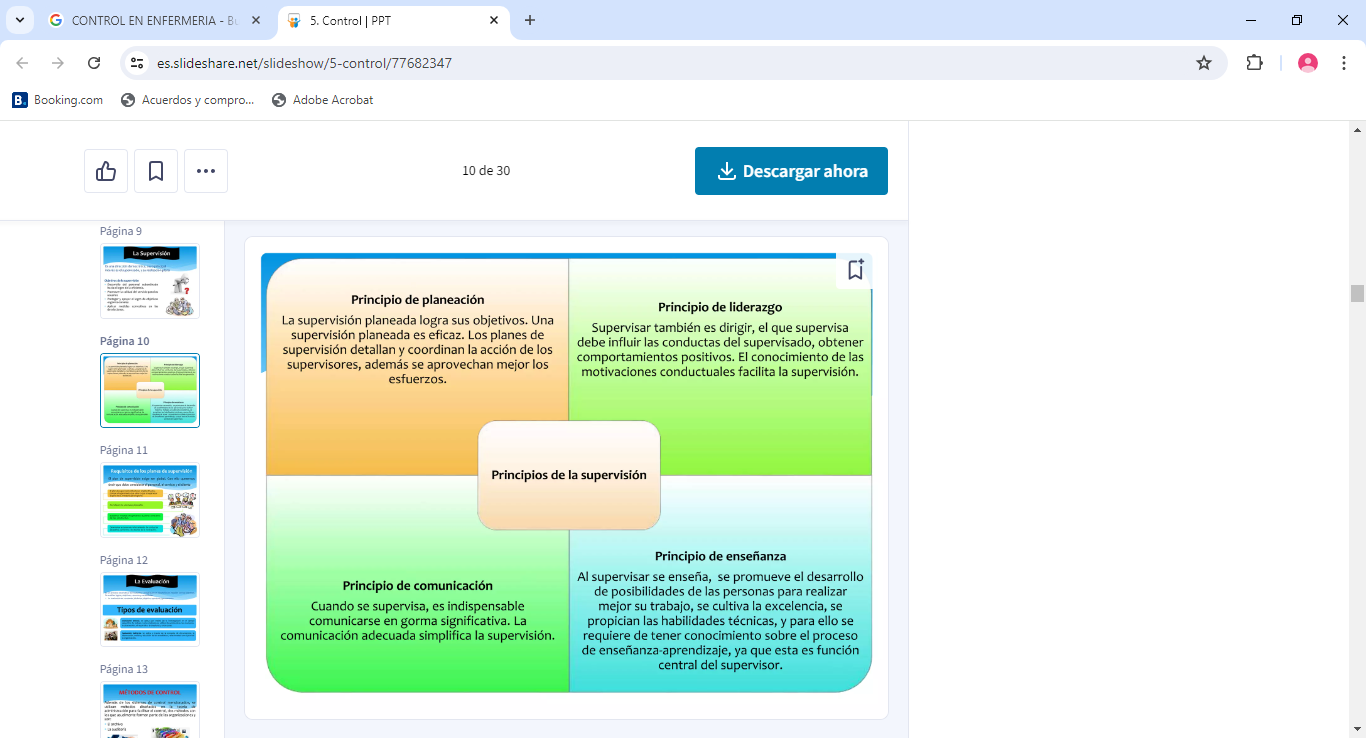 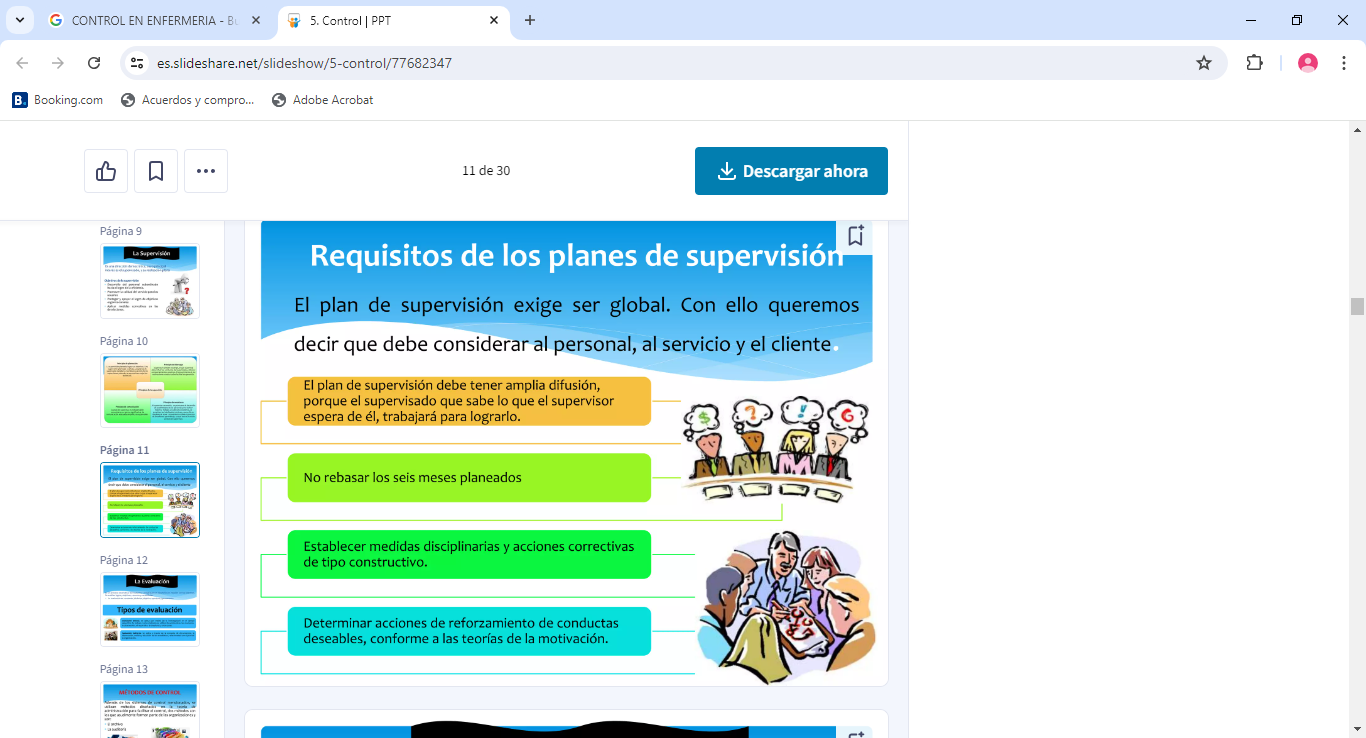 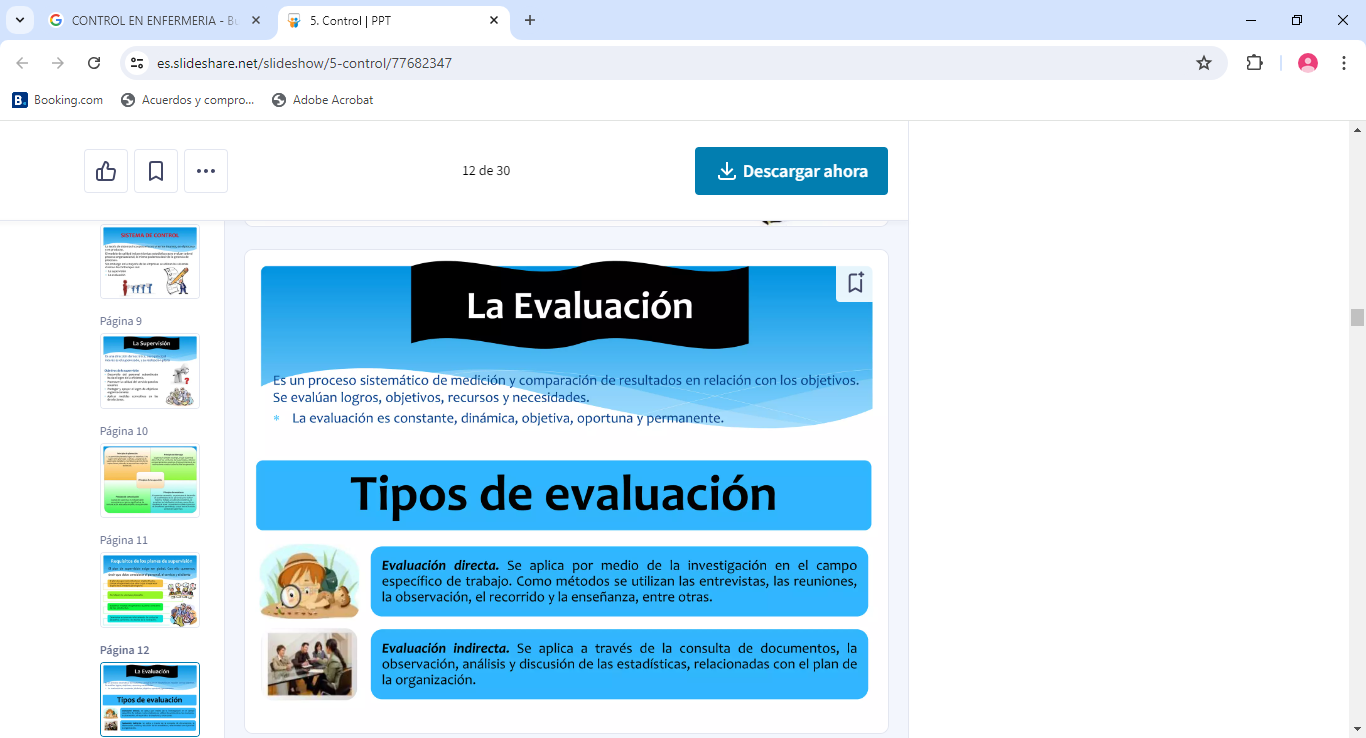 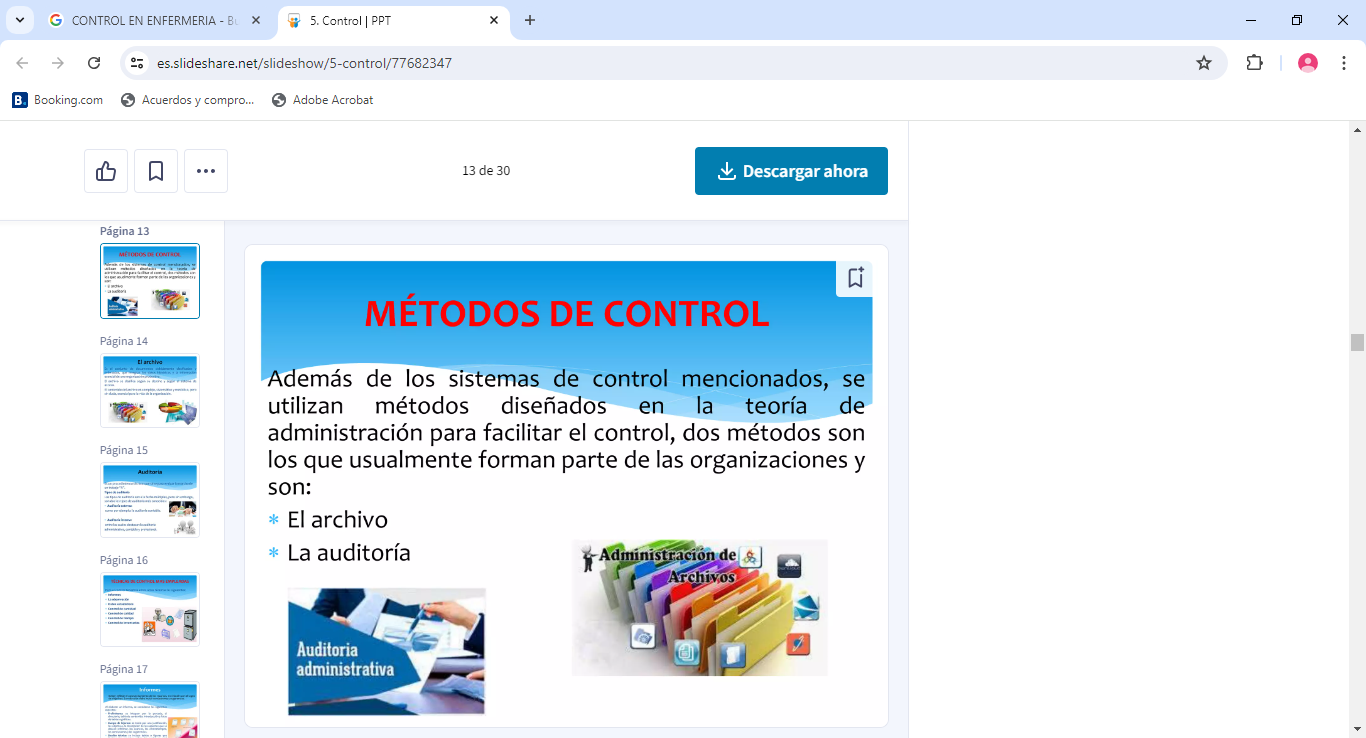 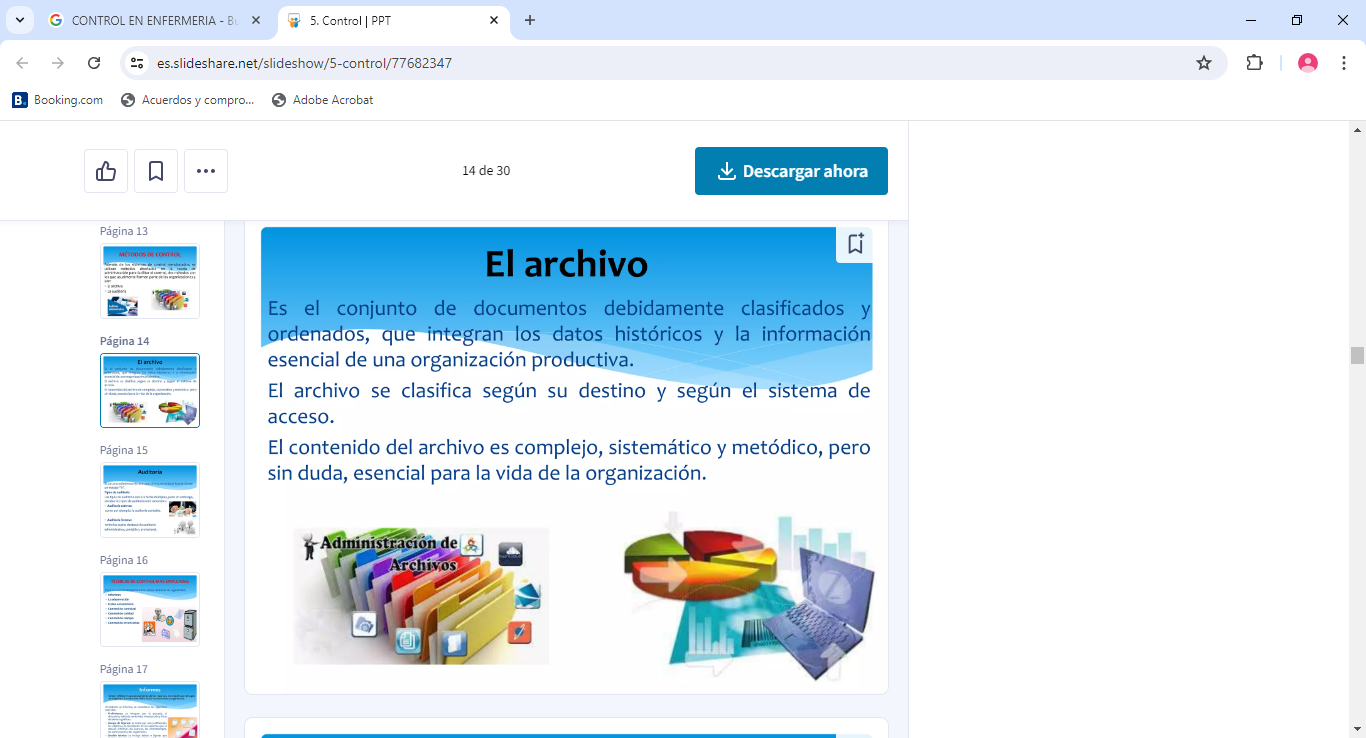 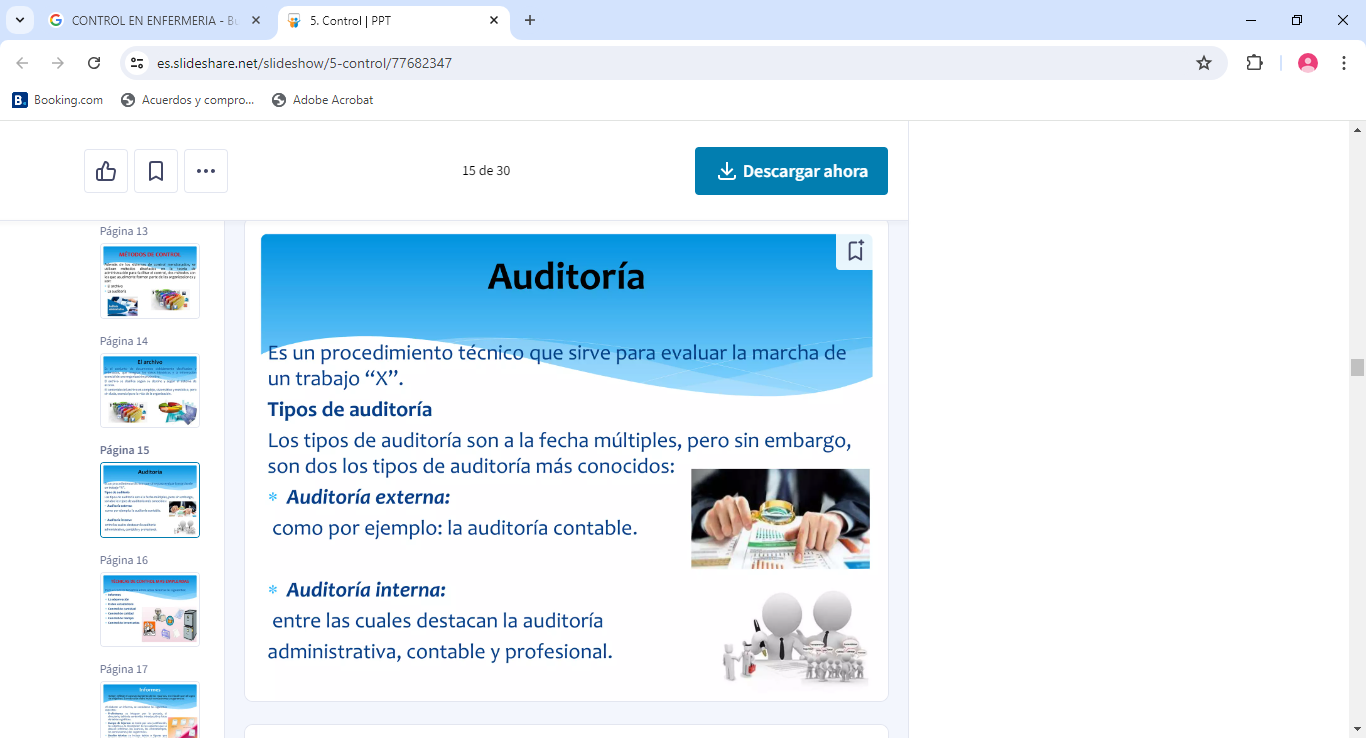 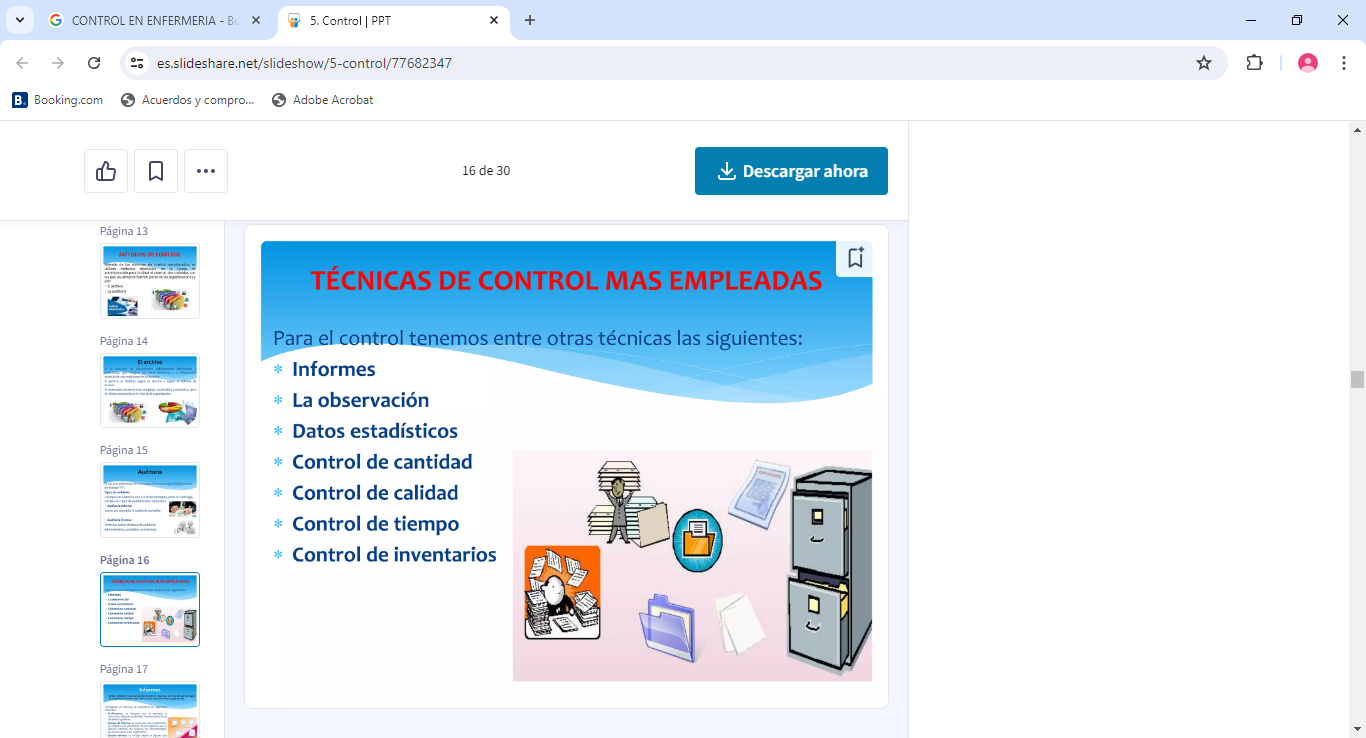 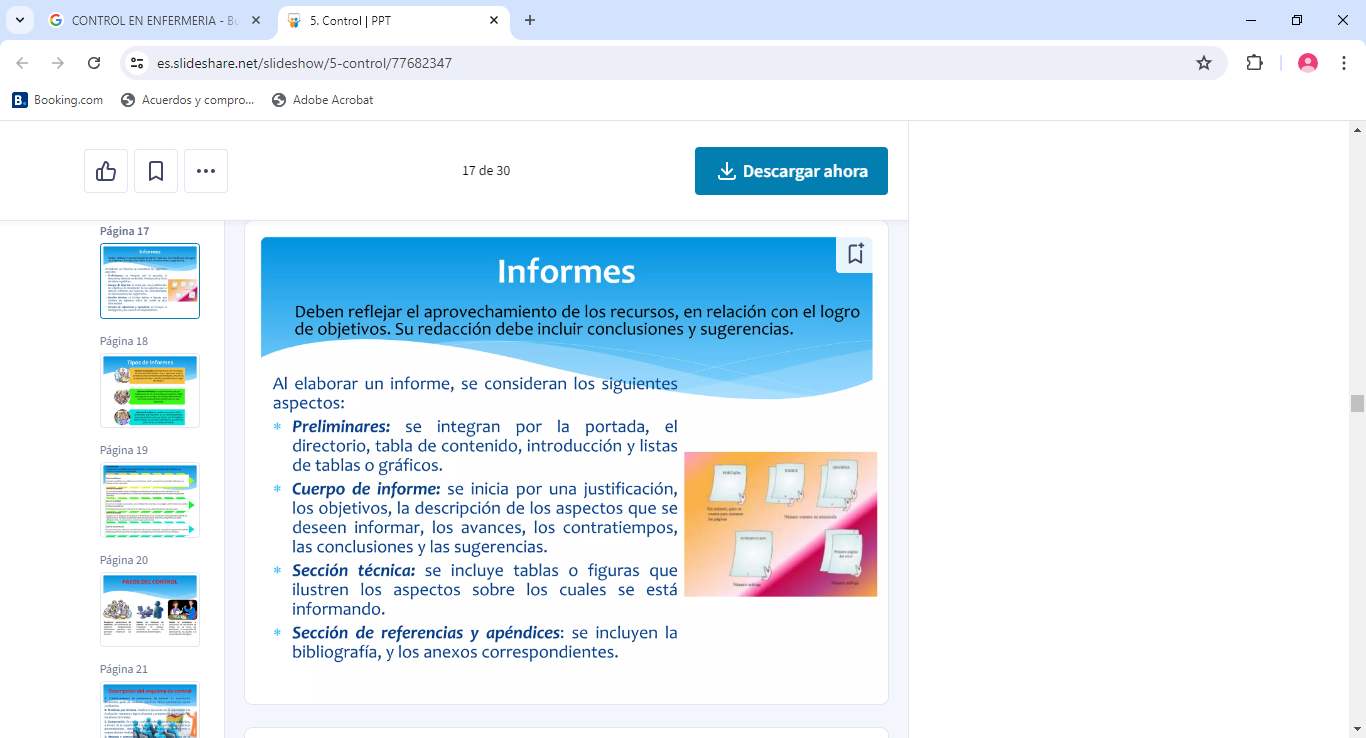 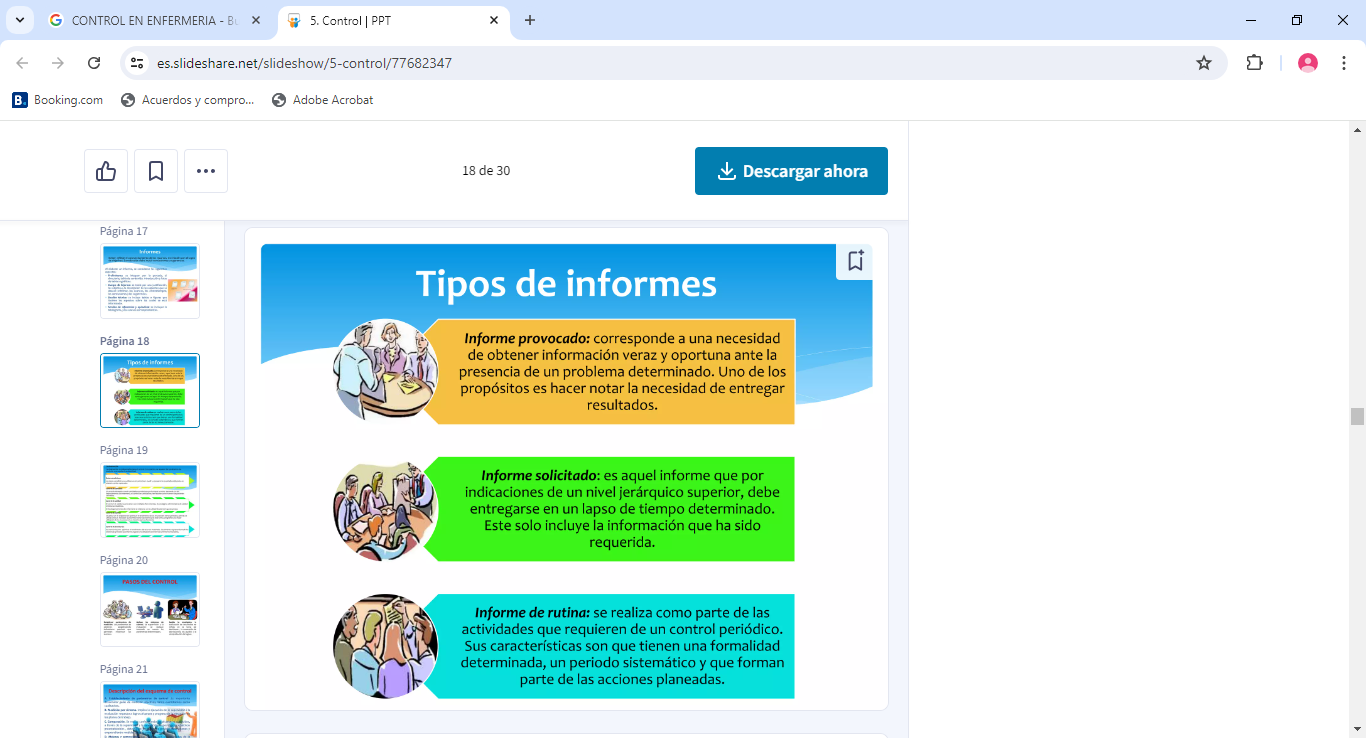 La observación es indispensable para el control. En la practica, se requiere fijar parámetros de medición que impidan la subjetividad.
Datos estadísticos: Los datos estadísticos se utilizan en el control para medir
y comparar los resultados obtenidos en relación con los esperados.
Control de cantidad: El control orientado a medir cantidades se relaciona con
la mayor o menor demanda.
Control de calidad: El control de calidad cuenta ahora con múltiples herramientas. En los departamentos de enfermería se relaciona con la calidad de atención que se presta.
Control de tiempo: El control de tiempo se aplica con el propósito de optimizar el rendimiento de los recursos en ciertos periodos
Control de inventarios: El control de inventarios es una técnica para optimizar el rendimiento de los recursos materiales.
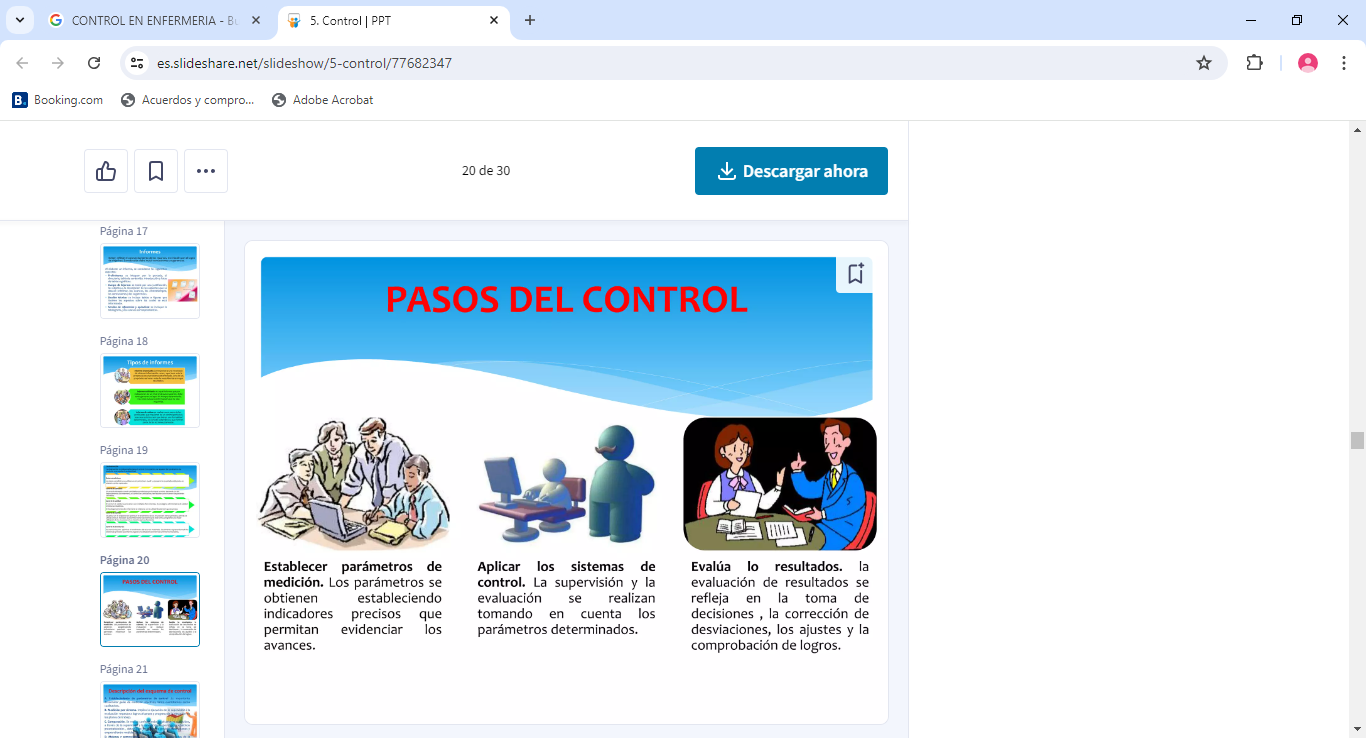 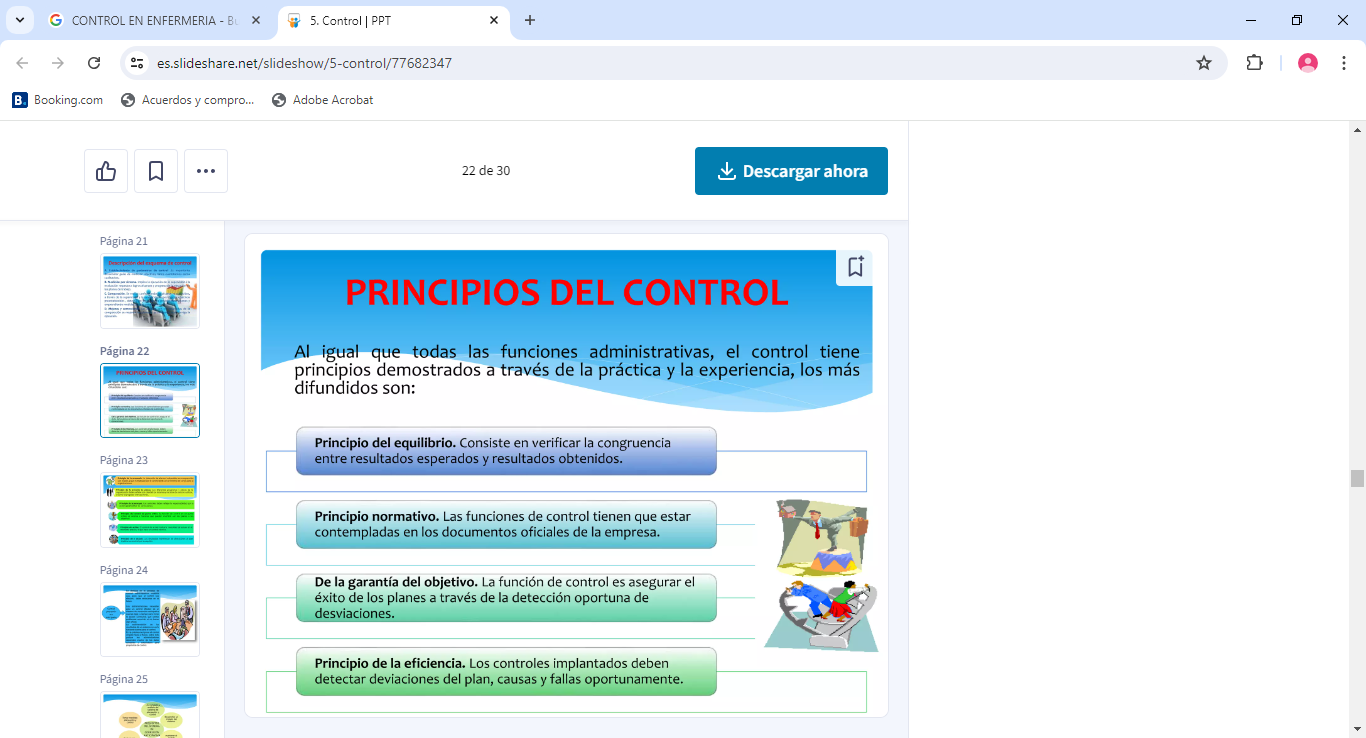 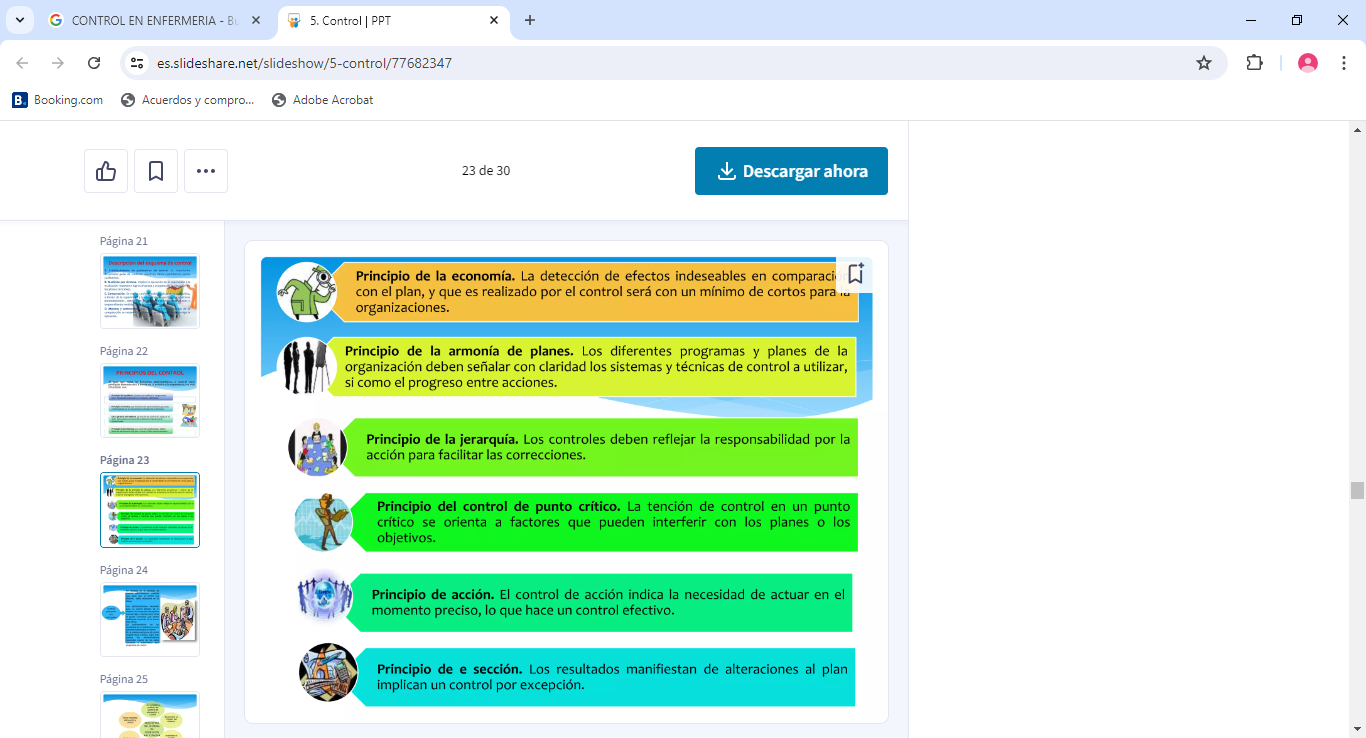 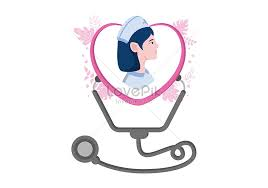 GRACIAS